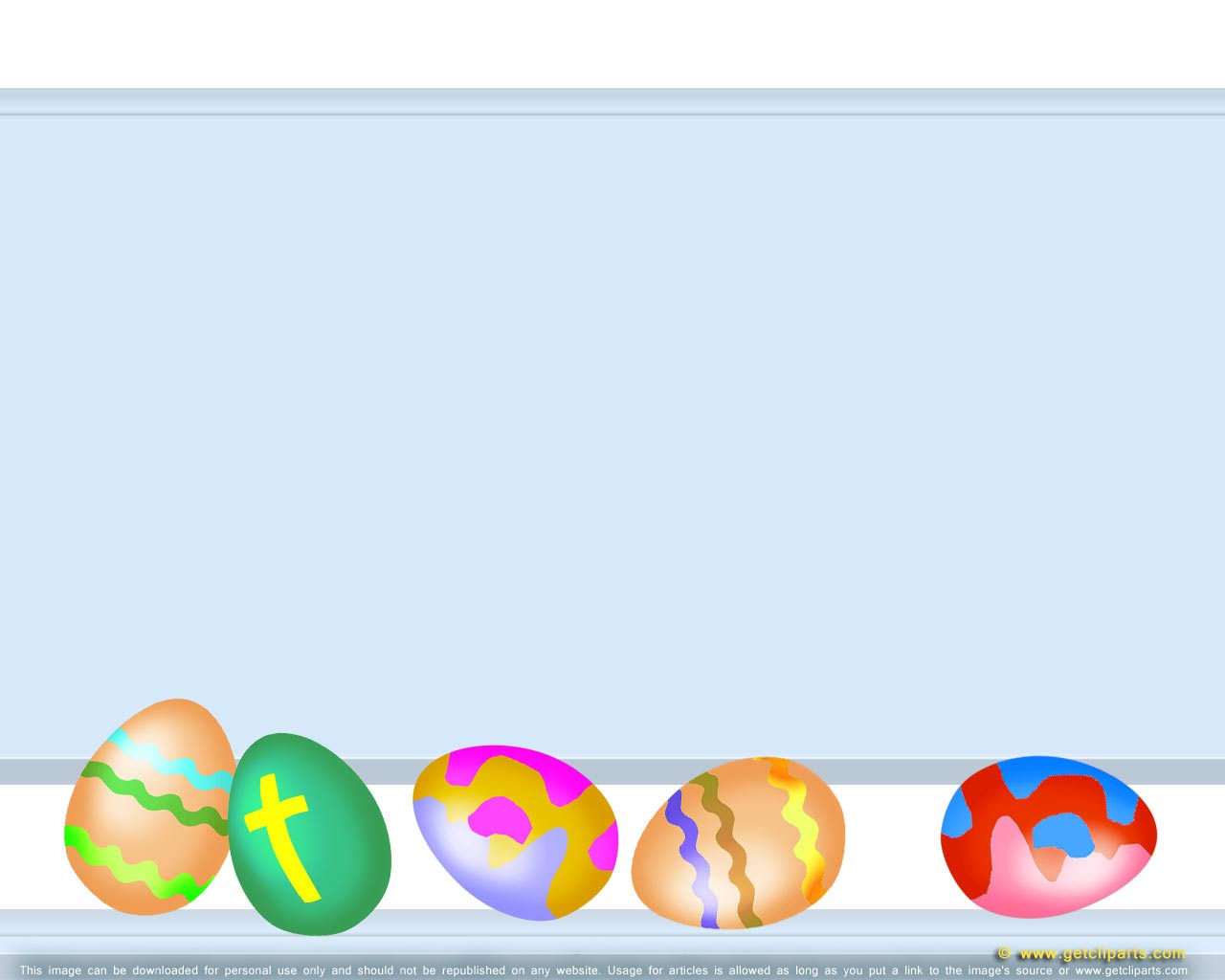 TRƯỜNG TIỂU HỌC ĐÔ  THỊ VIỆT HƯNG
THỂ DỤC 2  
 Tuần 4 – Tiết 7
ĐỘNG TÁC CHÂN
TRÒ CHƠI: “ KÉO CƯA LỪA XẺ”
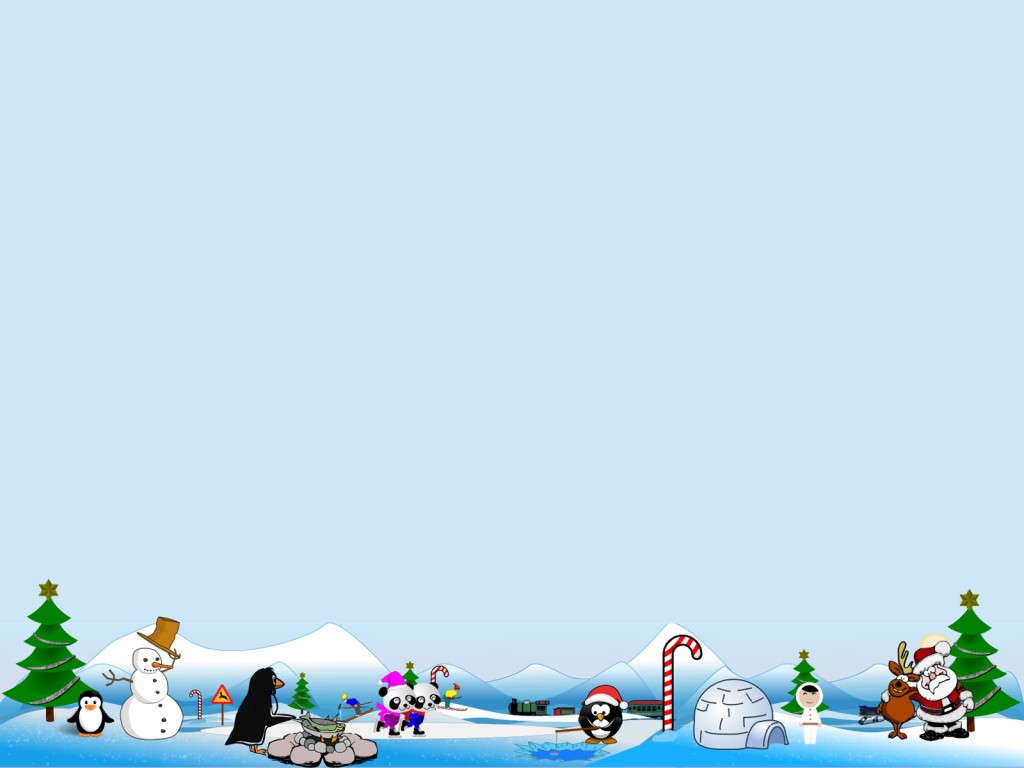 Khởi động.
Đứng tại chỗ vỗ tay và  hát.
Khởi động xoay các khớp: cổ, vai, hông, gối, cổ tay, cổ chân 1l(2x8n)
Ôn bài cũ: thực hiện động tác vươn thở, tay
+ 02 HS thực hiện
+ 02 HS nhận xét
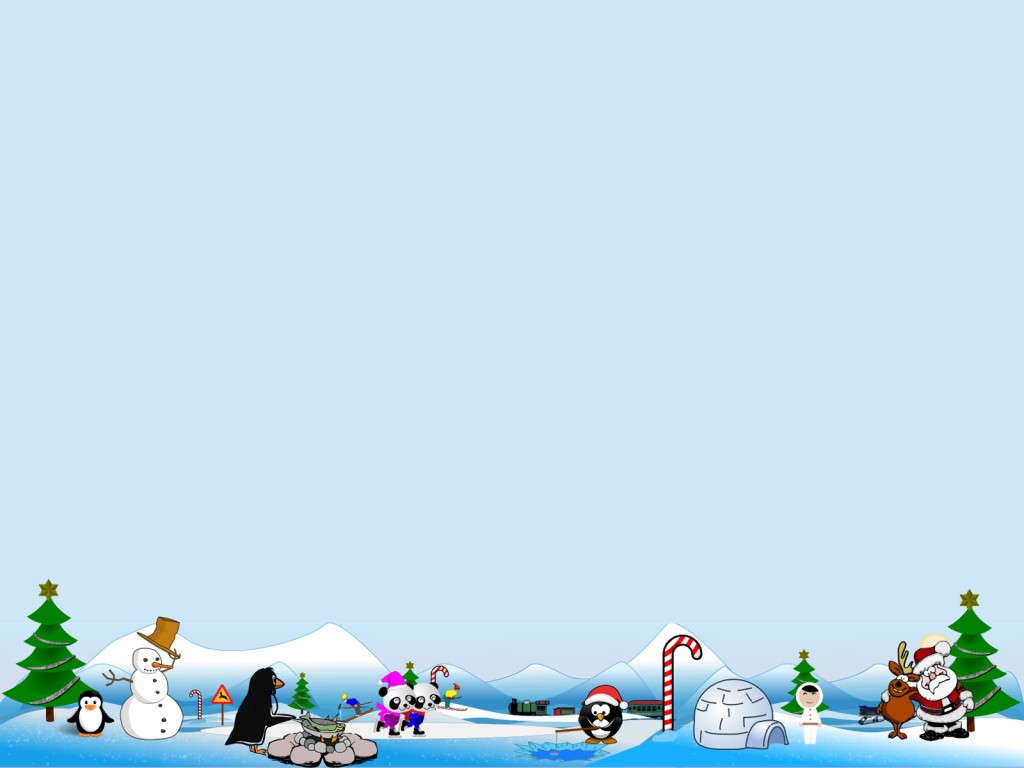 2. Cơ bản
a. Ôn động tác vươn thở. 1-2l(2x8n)
b. Ôn động tác tay. 1-2l(2x8n)
c. Ôn phối hợp 2 động tác.1l(2x8n)
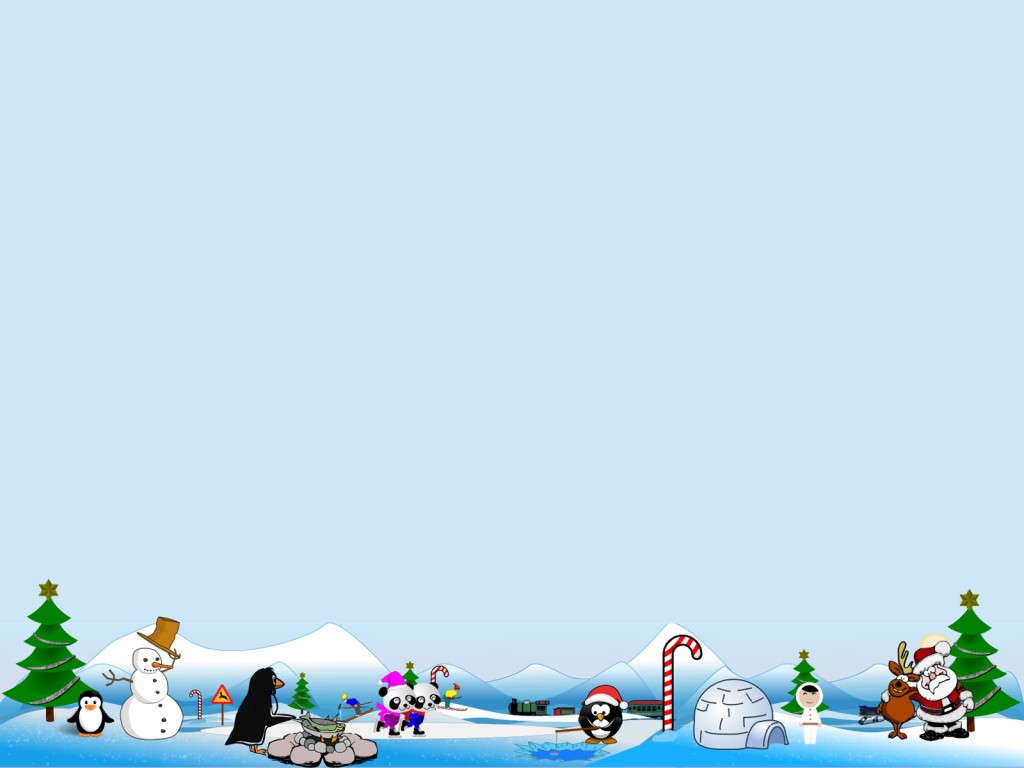 d. Học động tác chân
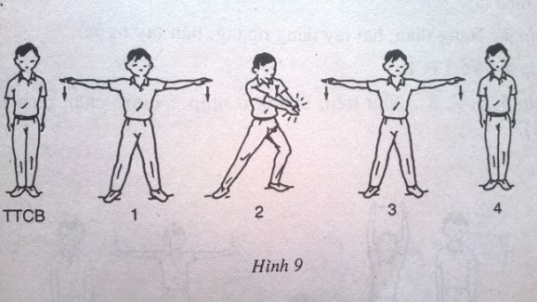 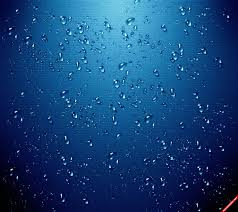 * Chú ý điểm sai thường mắc
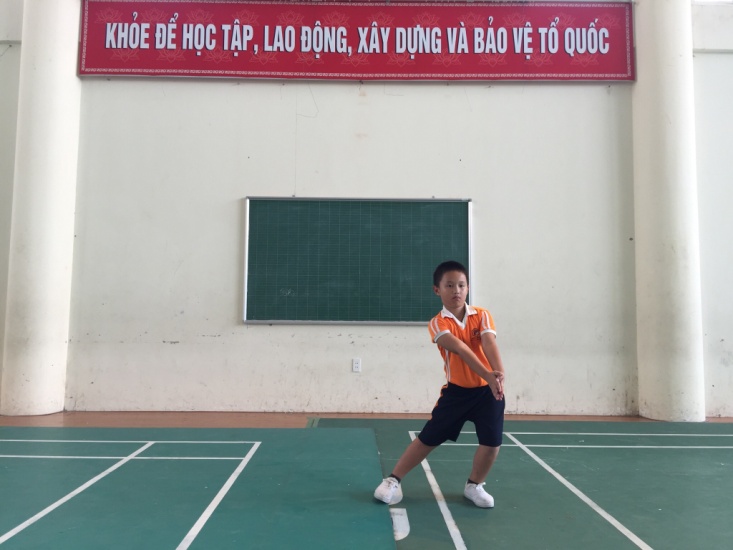 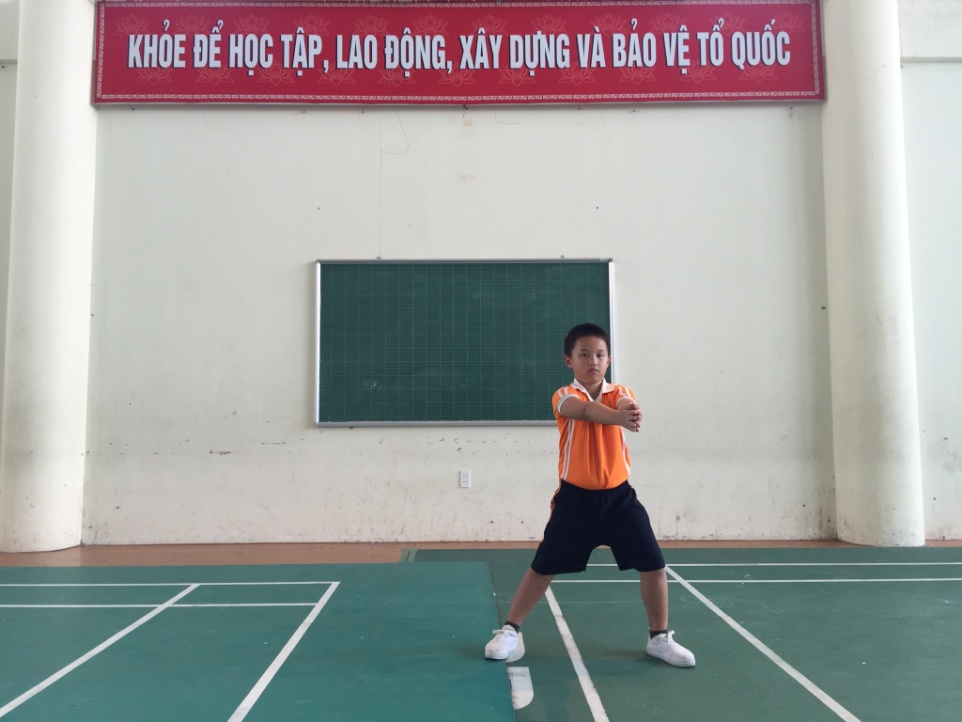 SAI
ĐÚNG
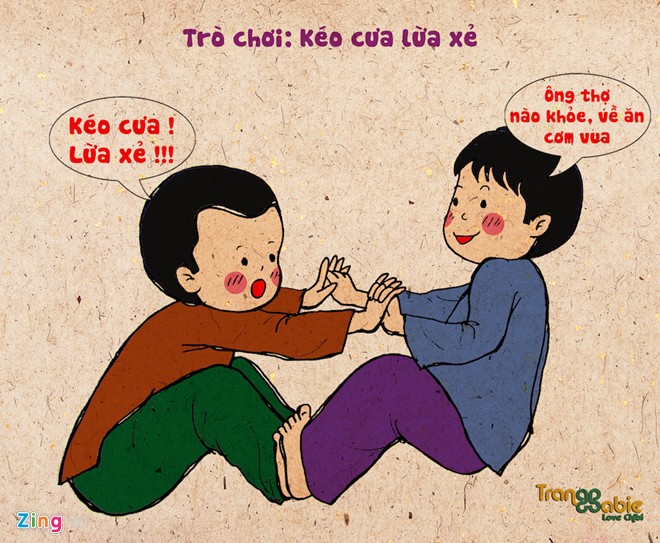 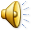 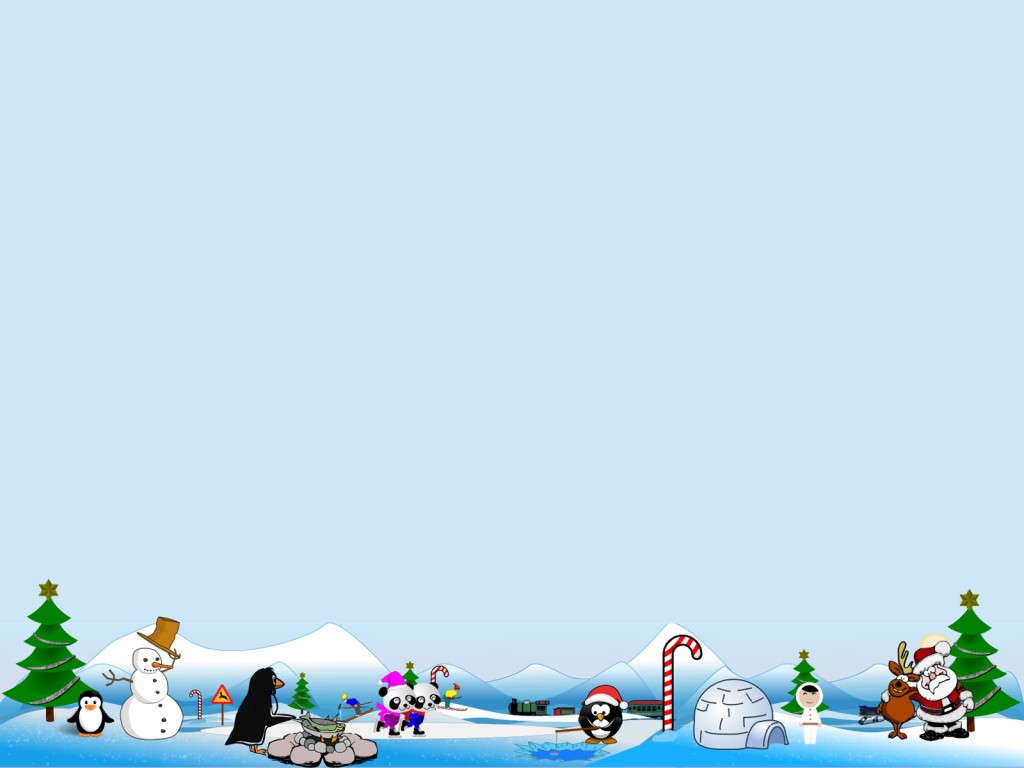 3. Kết thúc
- Thả lỏng: rũ tay chân
- Hệ thống bài học: Em hãy nhắc lại nội dung bài học ngày hôm nay?
- Nhận xét giờ học - Xuống lớp